И.Е.Ромазан


«Сказки, творящие добро»
«ТАНЯ И ПЕС»
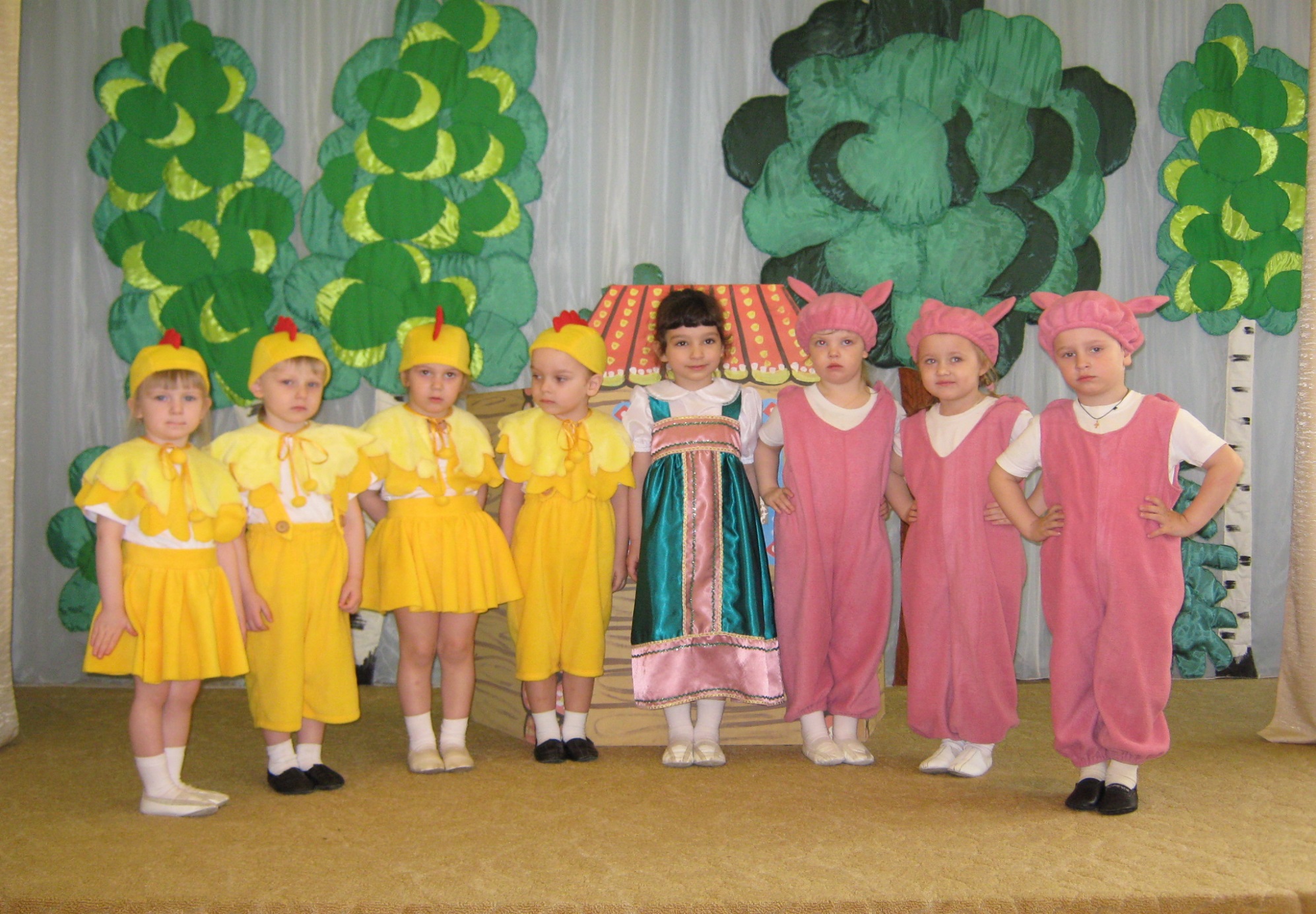 «ВЕСЕЛЫЙ МУЗЫКАНТ»
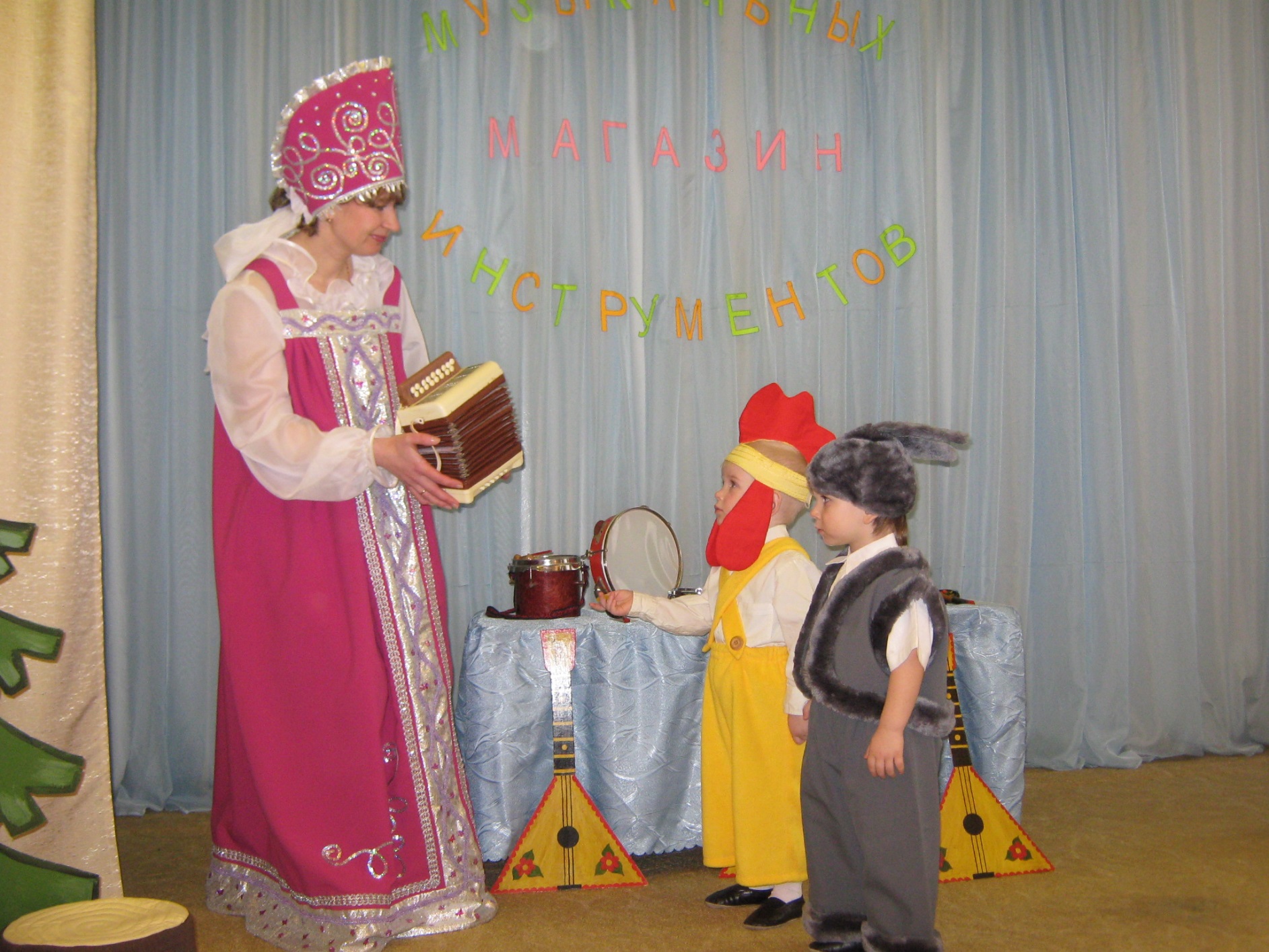 «Лисичкин праздник»
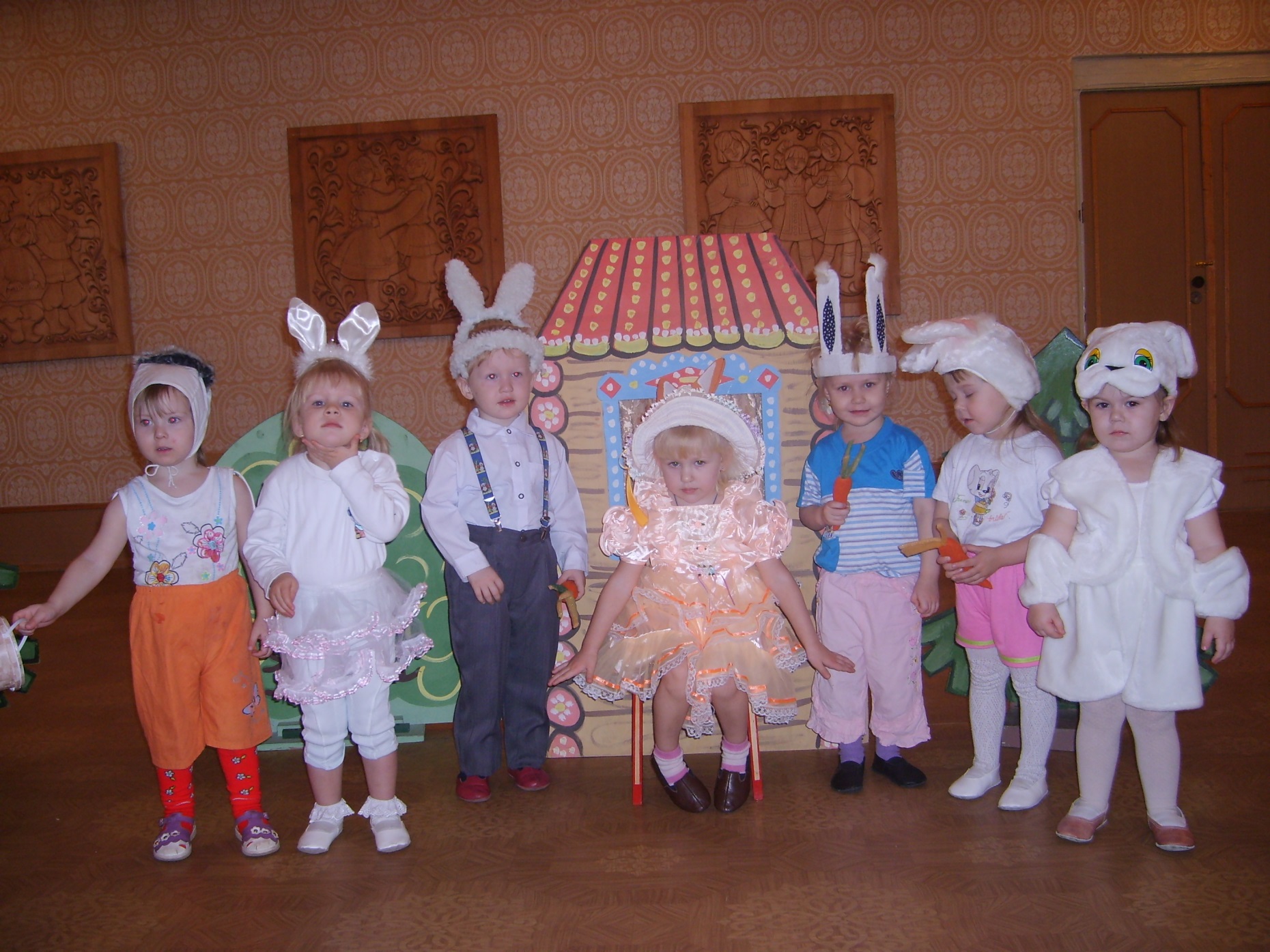 «ХОЗЯИН ЛЕСА»
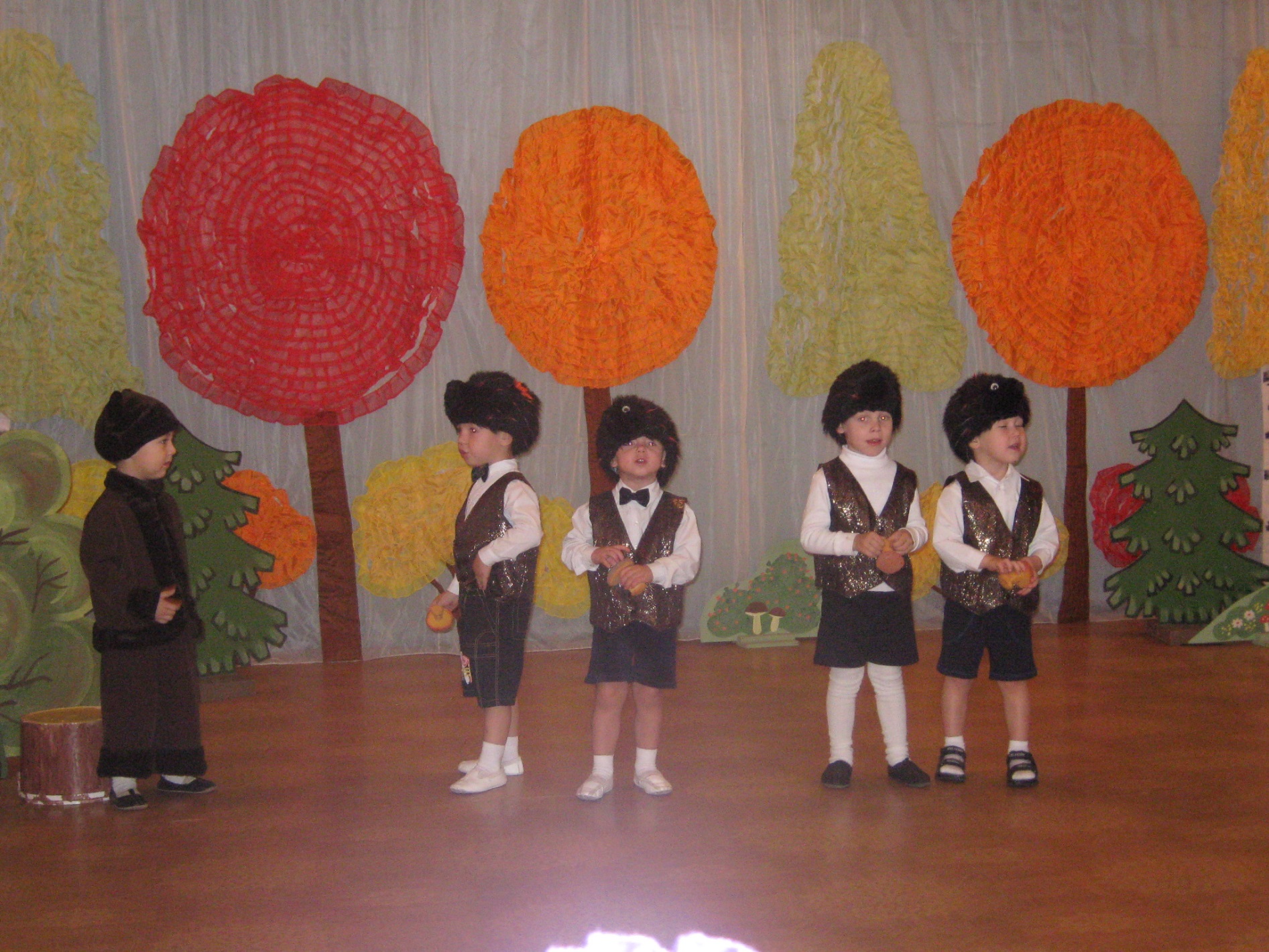 «НЕПОСЛУШНАЯ ДАША»
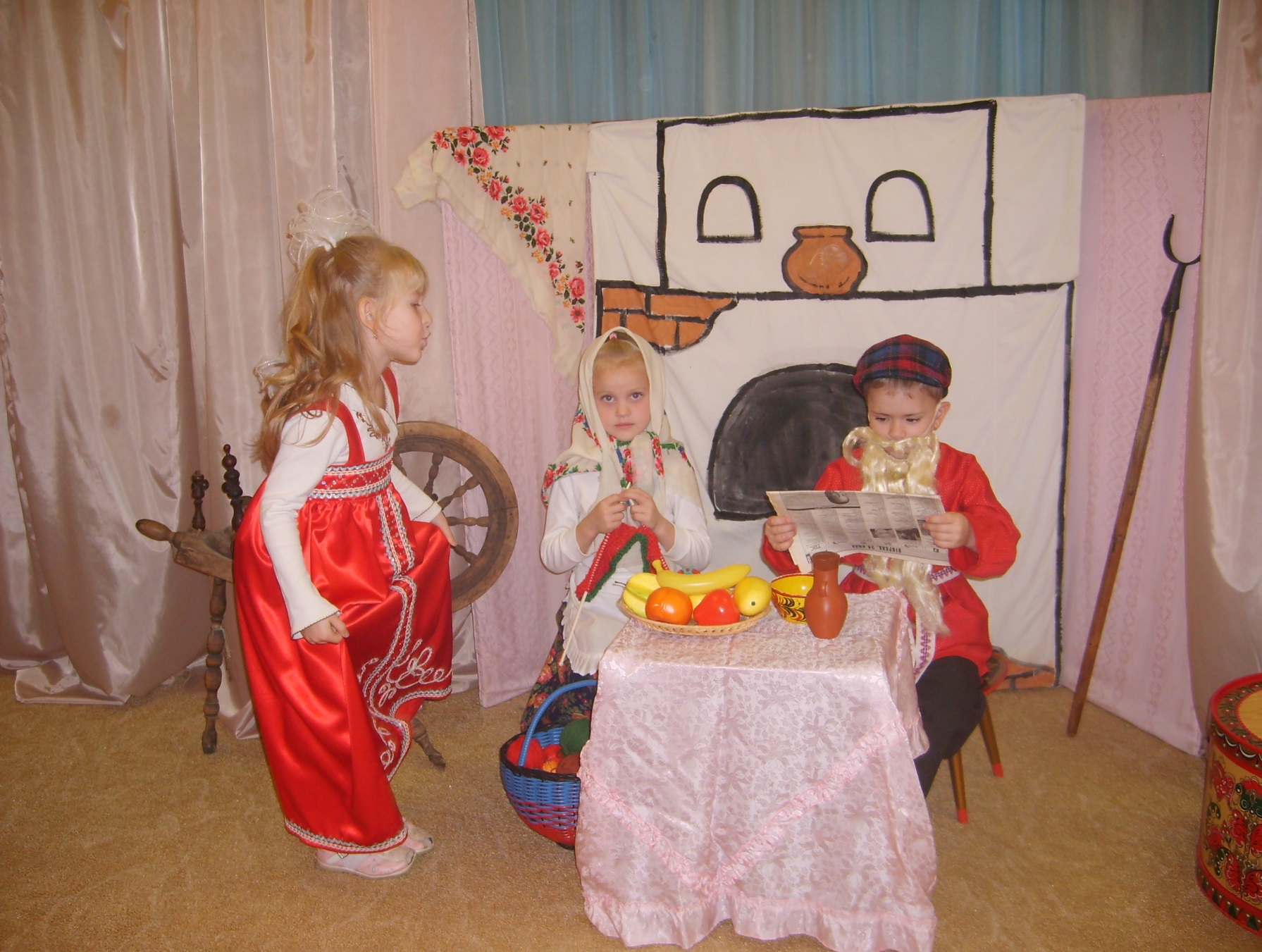 «ЛЕСНЫЕ ЗВЕЗДЫ»
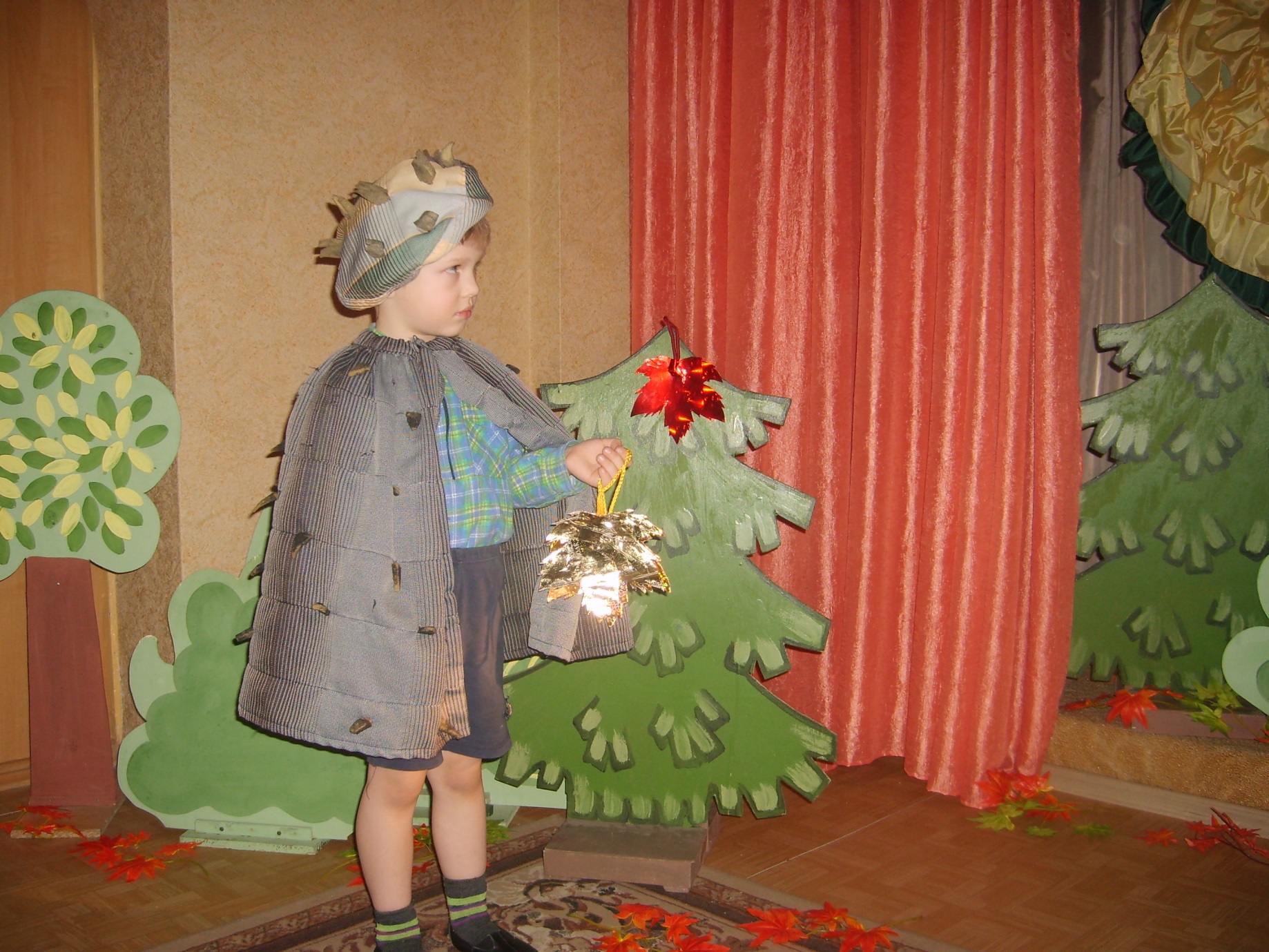 «ПЕТУШОК И КРАСКИ»
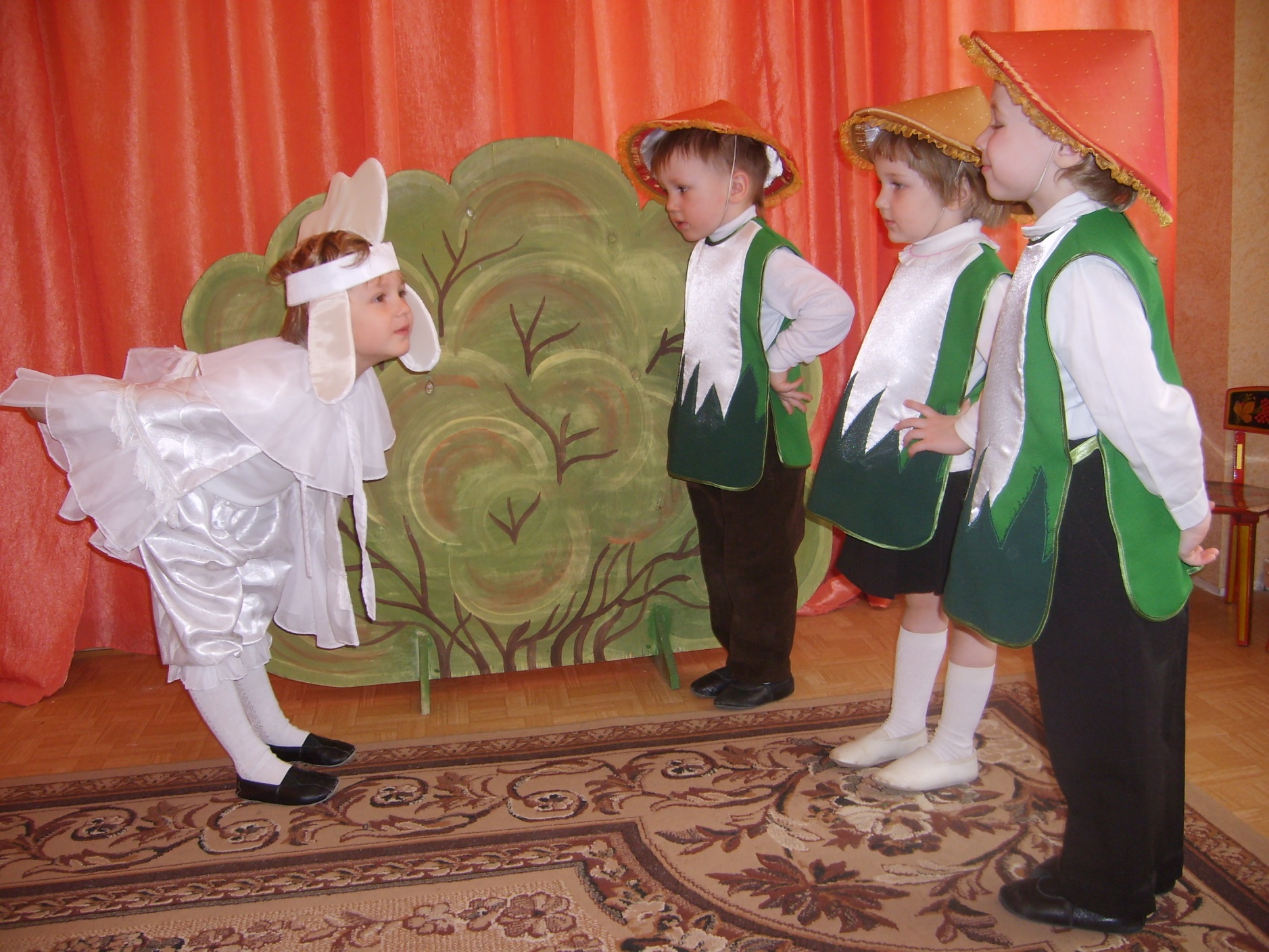 «ПЕТУШОК И КРАСКИ»
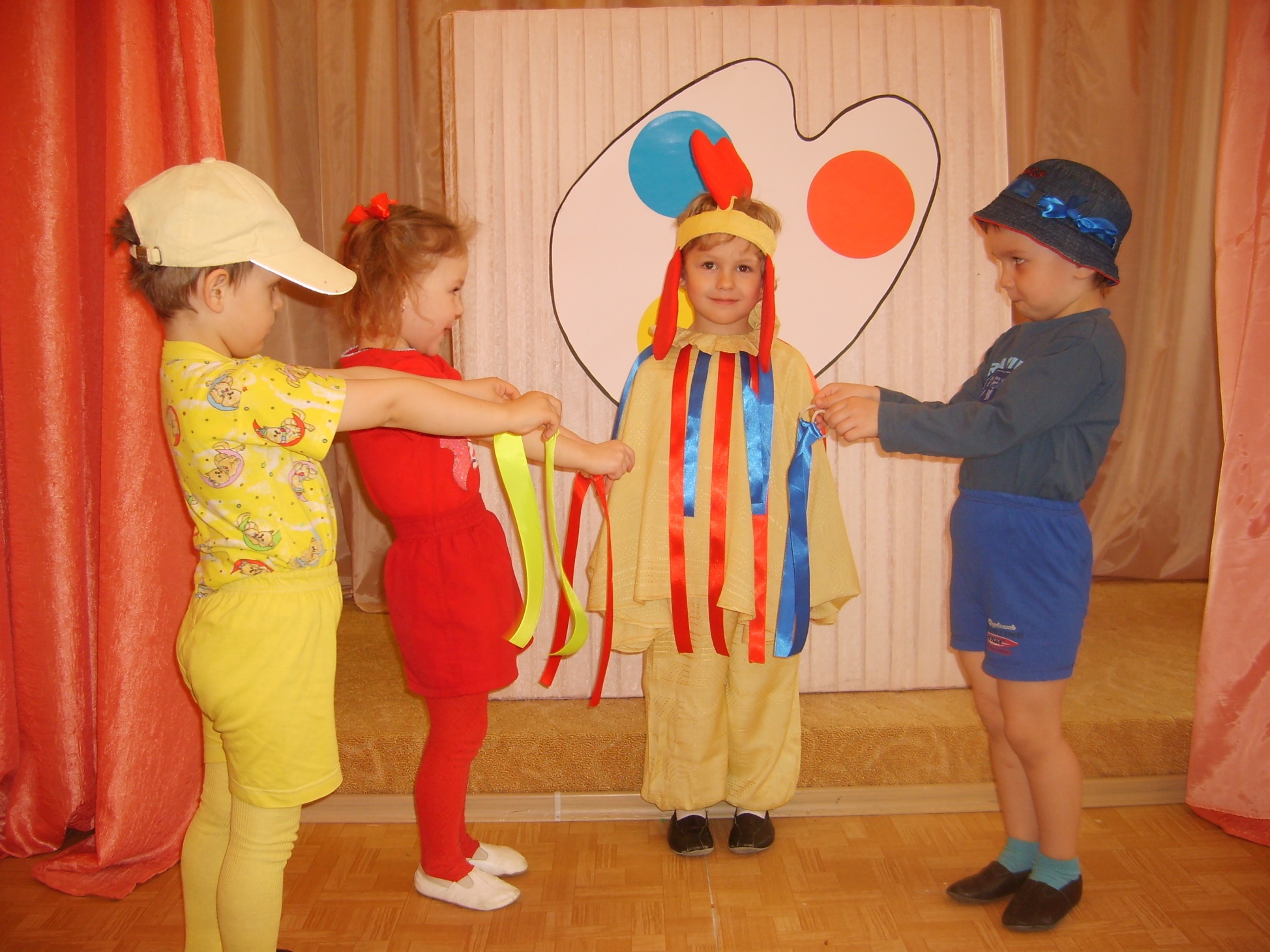 «КАК ОСЛИК СЧАСТЬЕ ИСКАЛ»
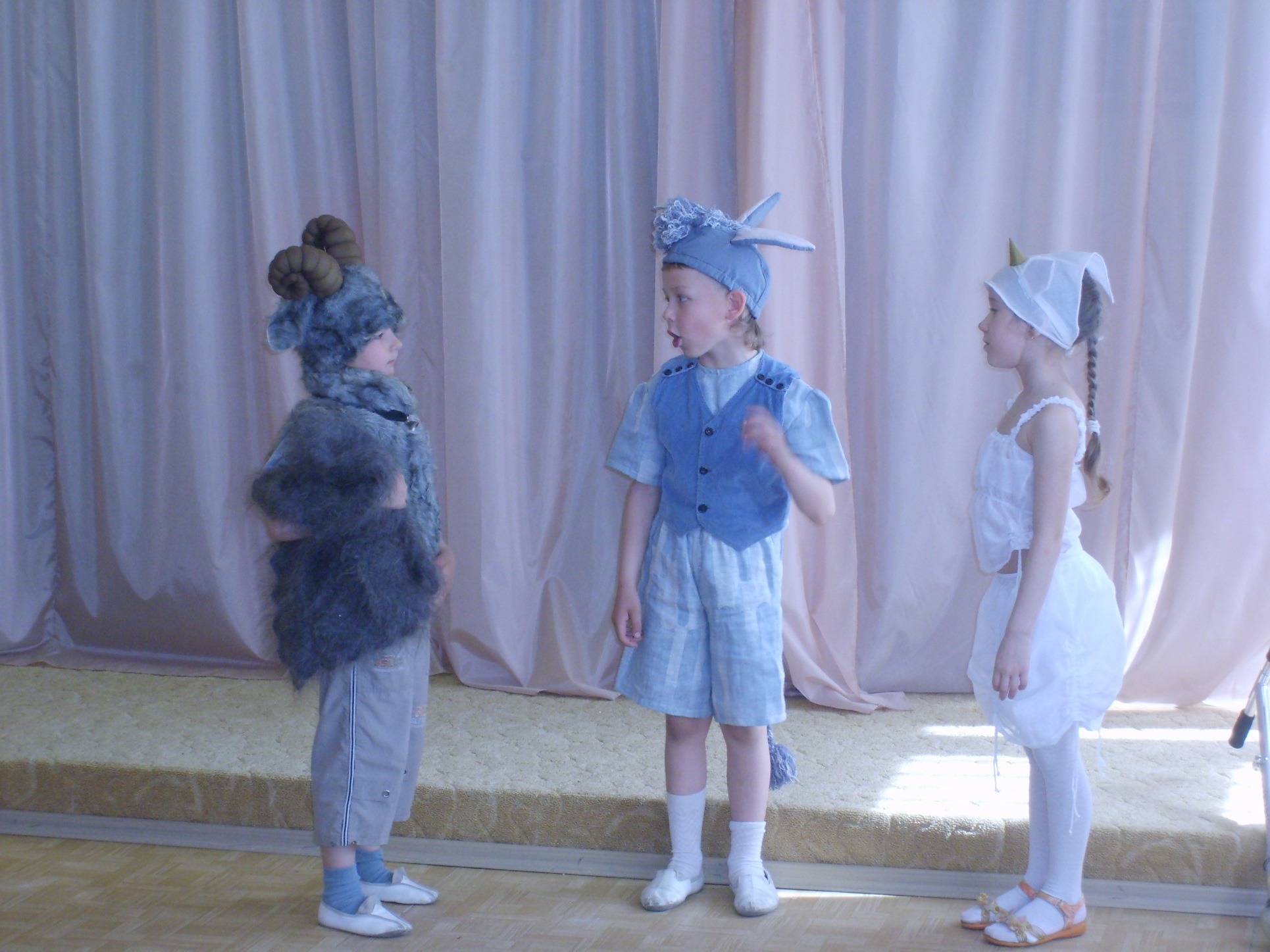 «СКУЧНО БЫТЬ ЖАДИНОЙ»
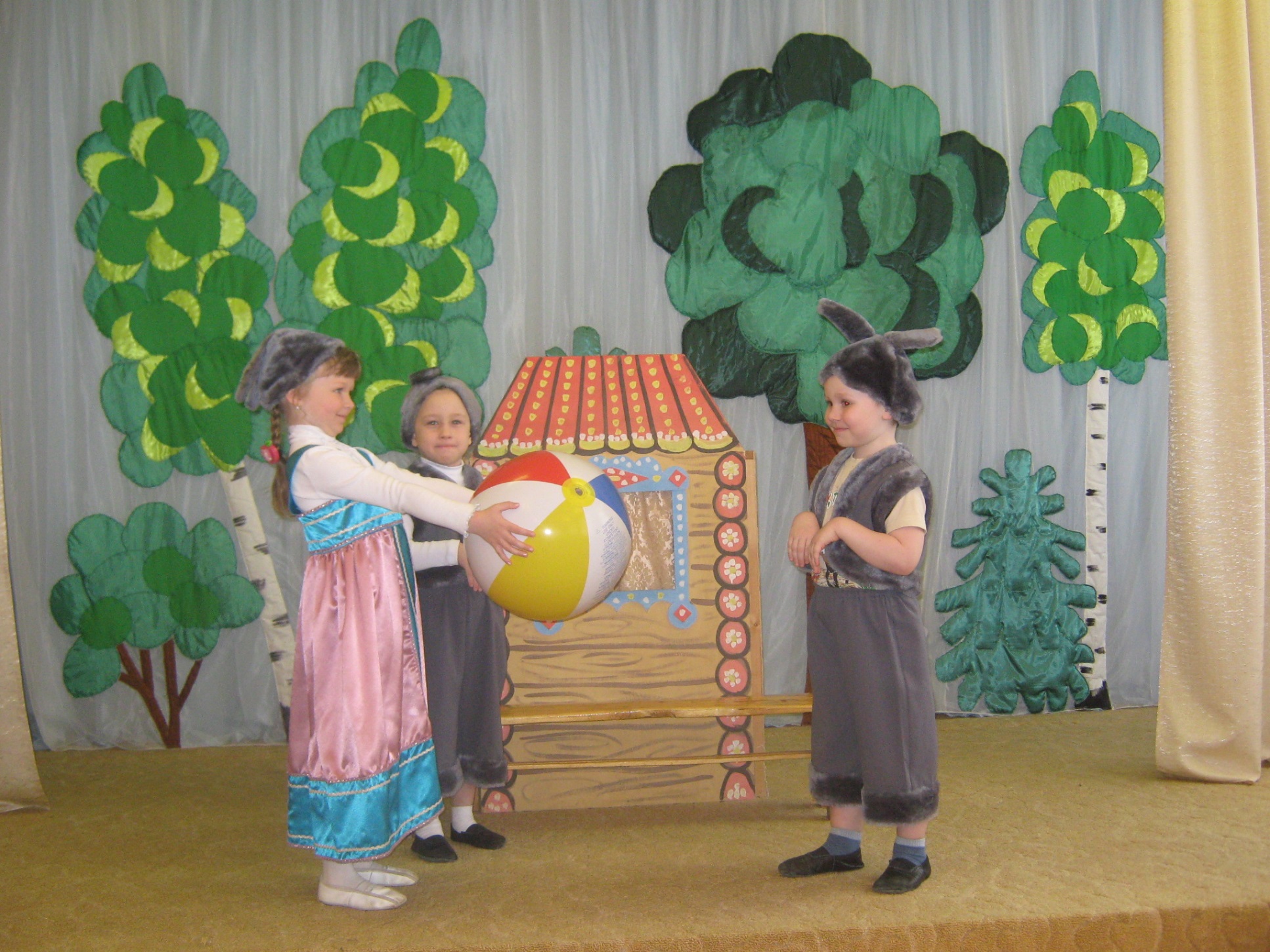 «СКУЧНО БЫТЬ ЖАДИНОЙ»
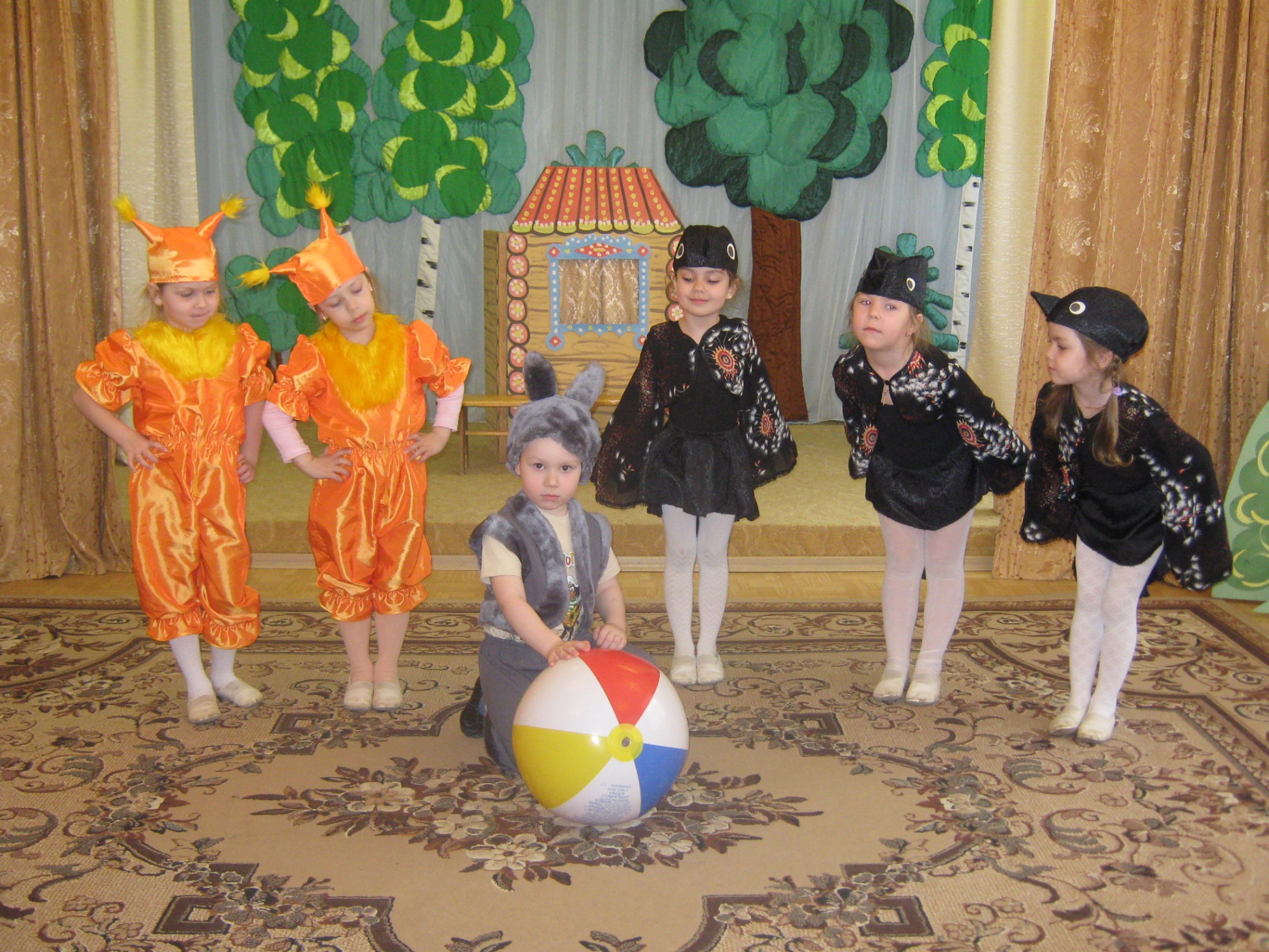 «МЕДВЕЖОНОК И МОЛОТОК»
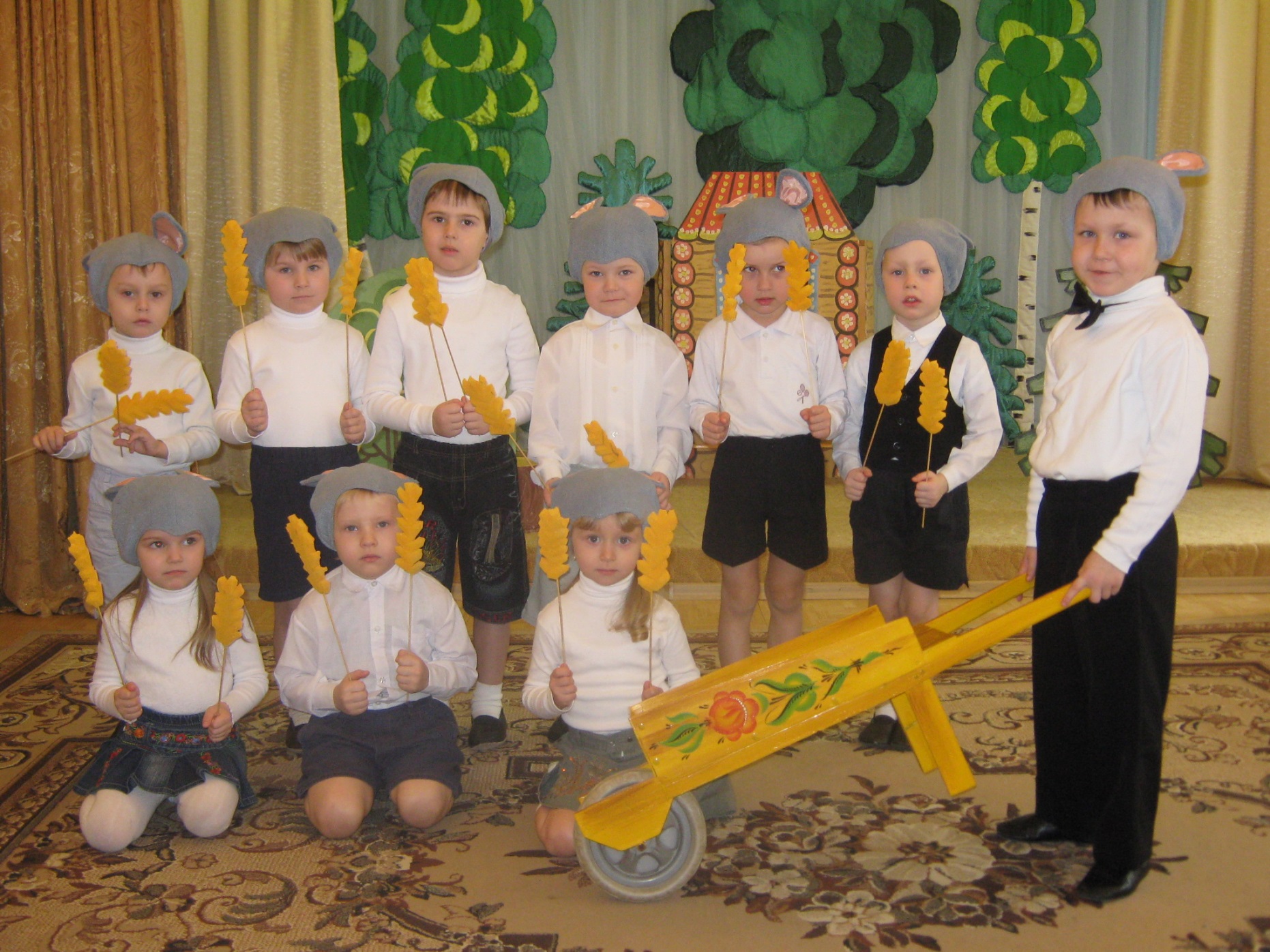 «ВОЛШЕБНАЯ СИЛА РАДУГИ»
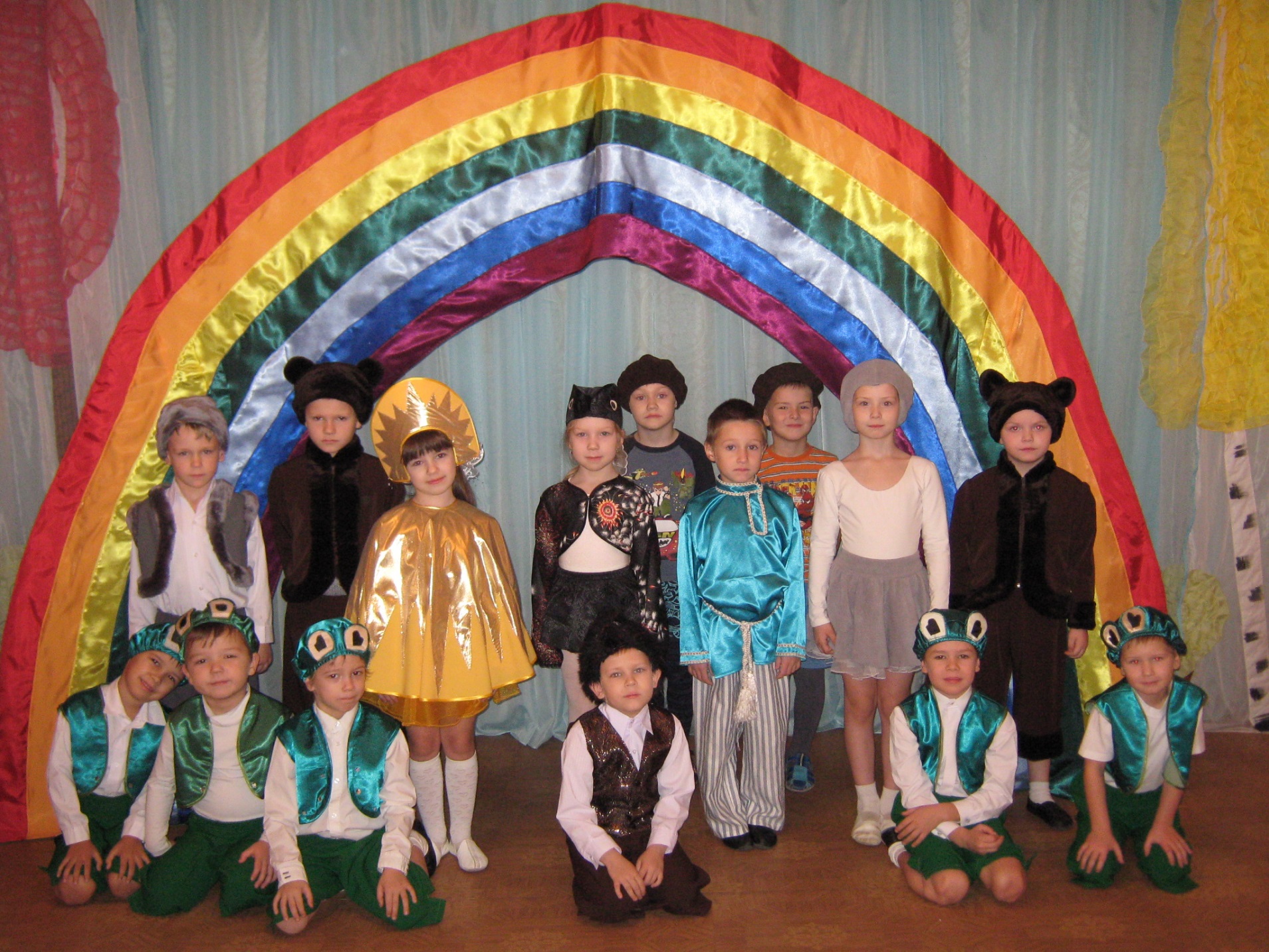 «ВО ПОЛЕ БЕРЕЗА СТОЯЛА»
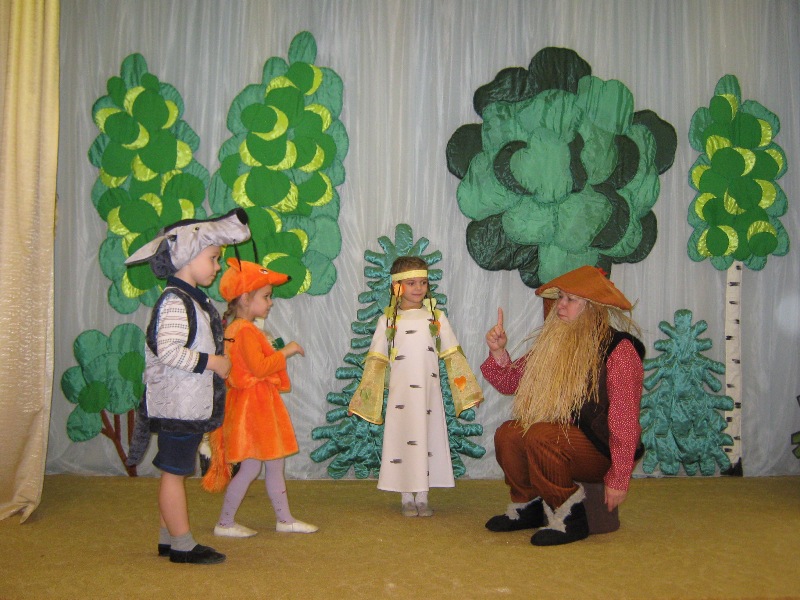 «ЦЫПЛЕНОК»
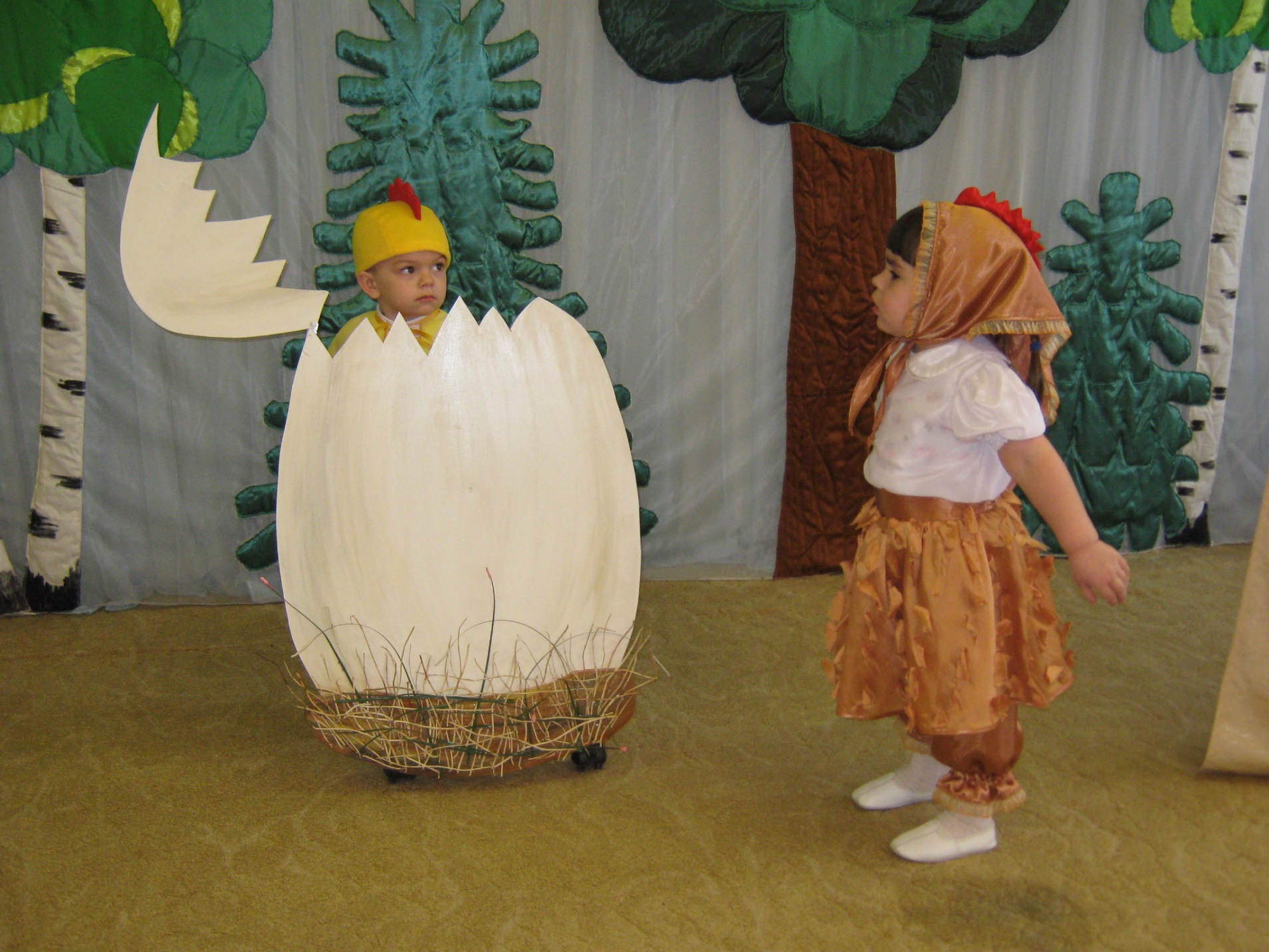 «ВОРОБУШЕК ЗАБОЛЕЛ»
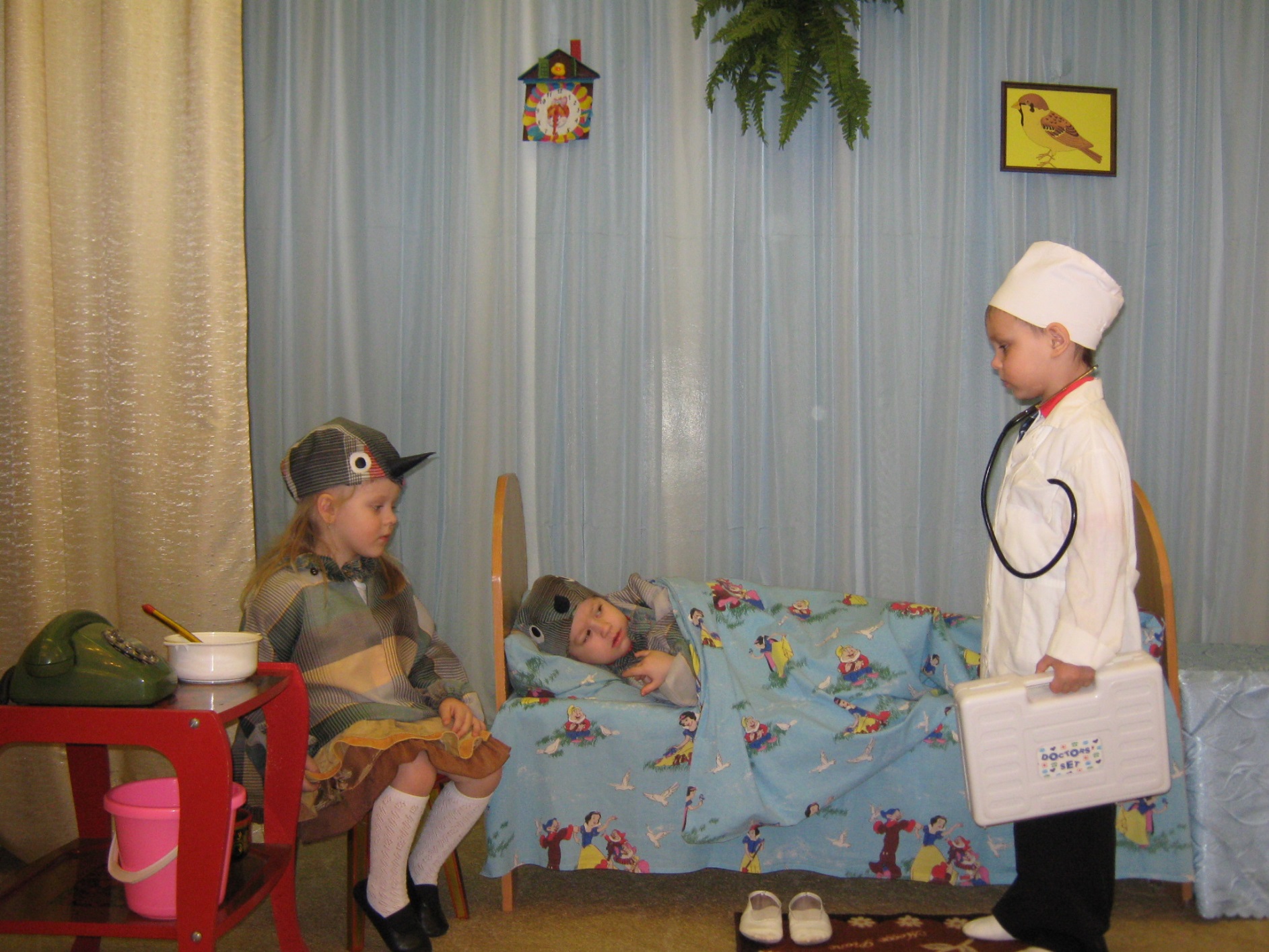 «ВОЛШЕБНЫЙ ЦВЕТОК»
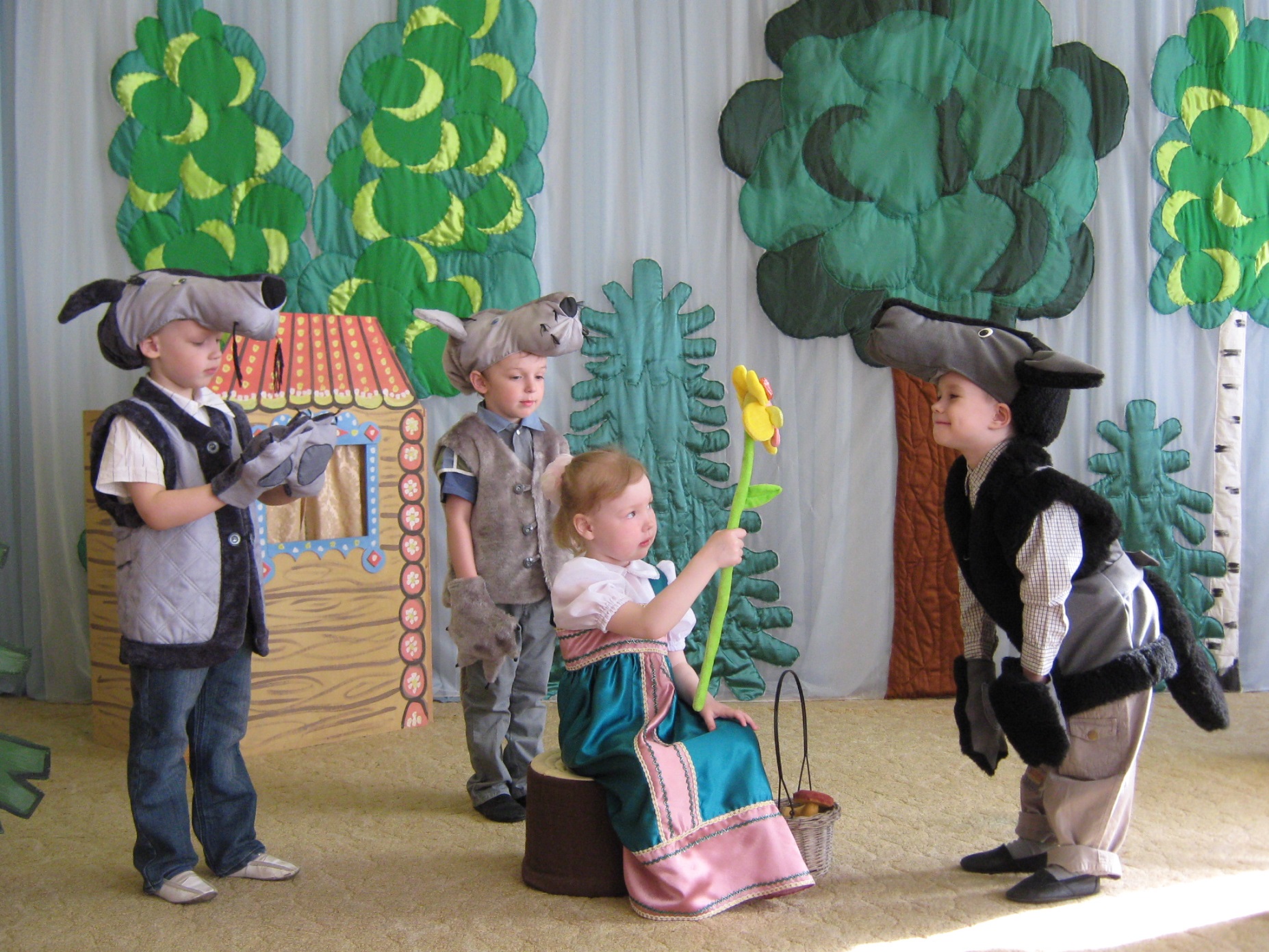 «ЕЖ И МОНЕТКА»
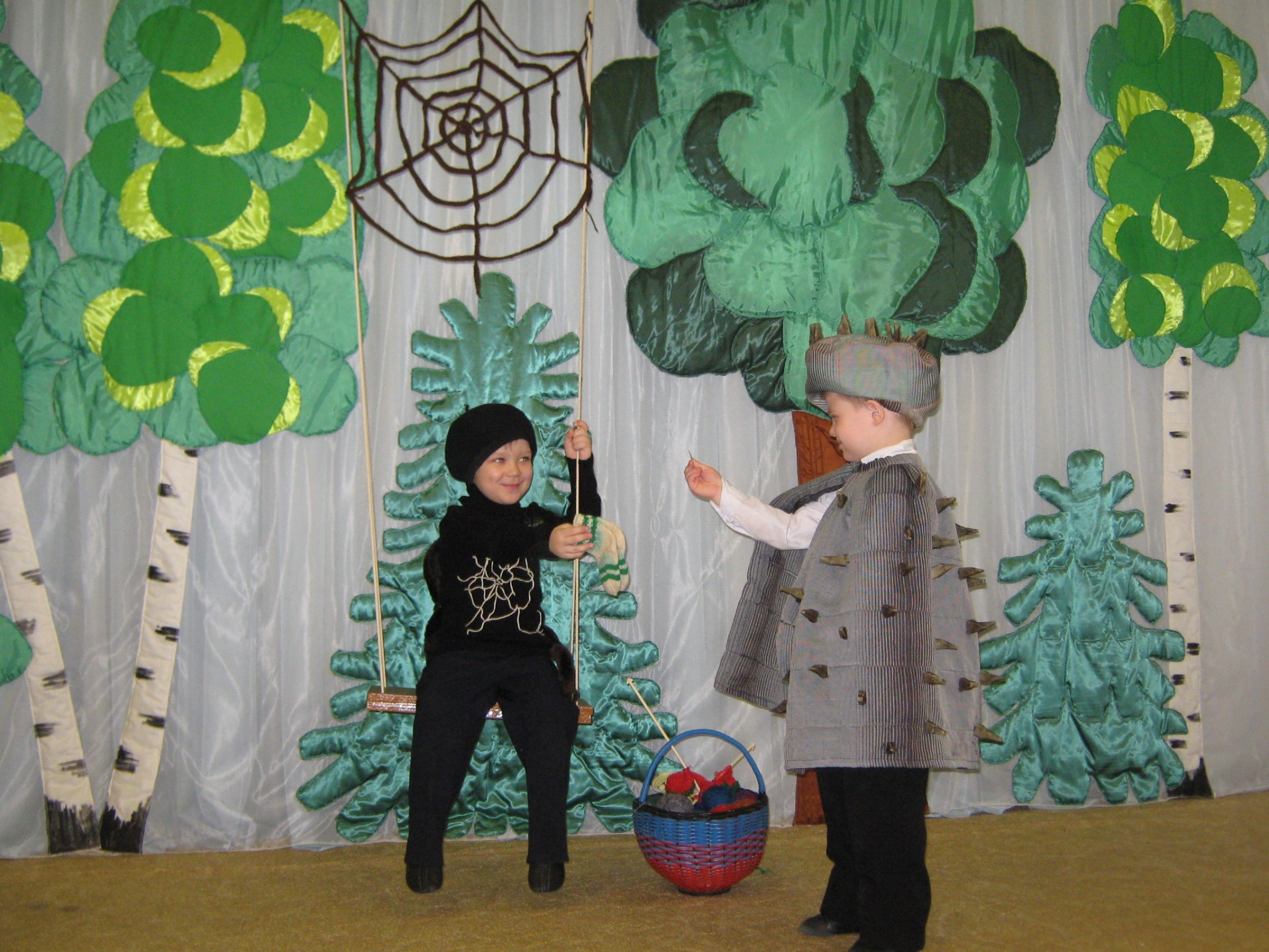 «УДИВИТЕЛЬНАЯ НАХОДКА»
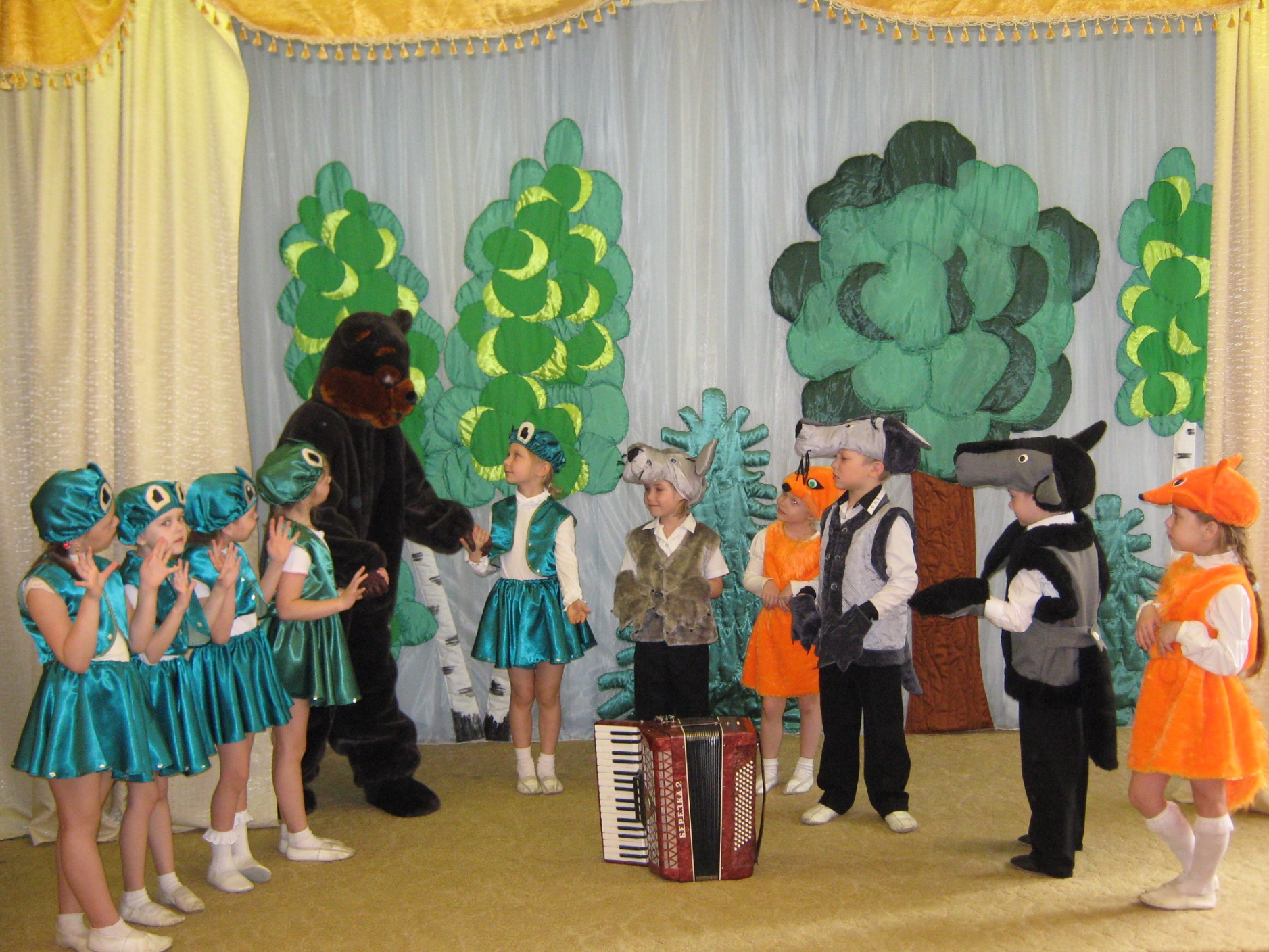 «СКАЗКА ПРО ЧЕЛОВЕКА, ЖИВШЕМ В КАМЕННОМ ВЕКЕ»
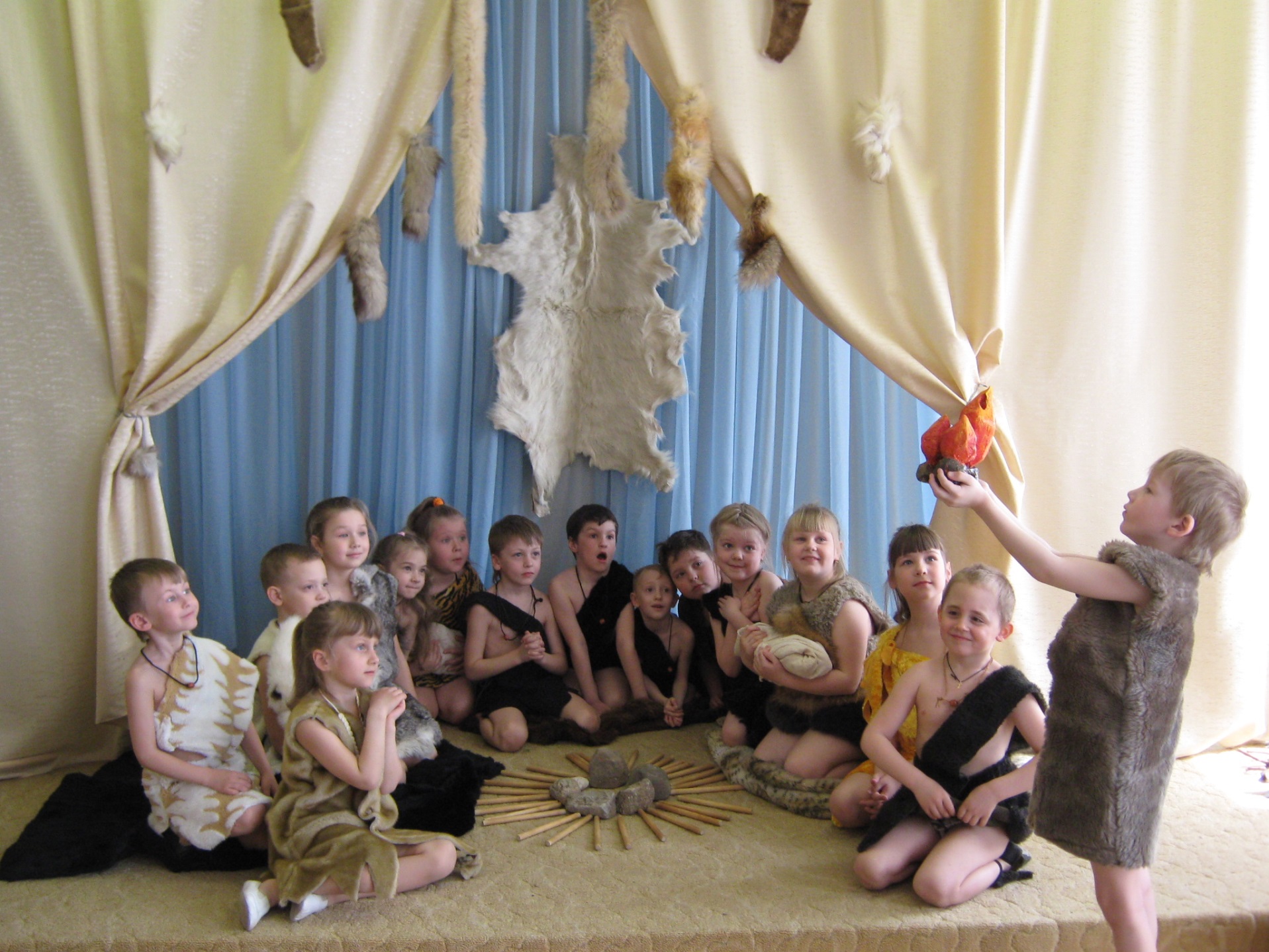 «СКАЗКА ПРО ЧЕЛОВЕКА, ЖИВШЕМ В КАМЕННОМ ВЕКЕ»
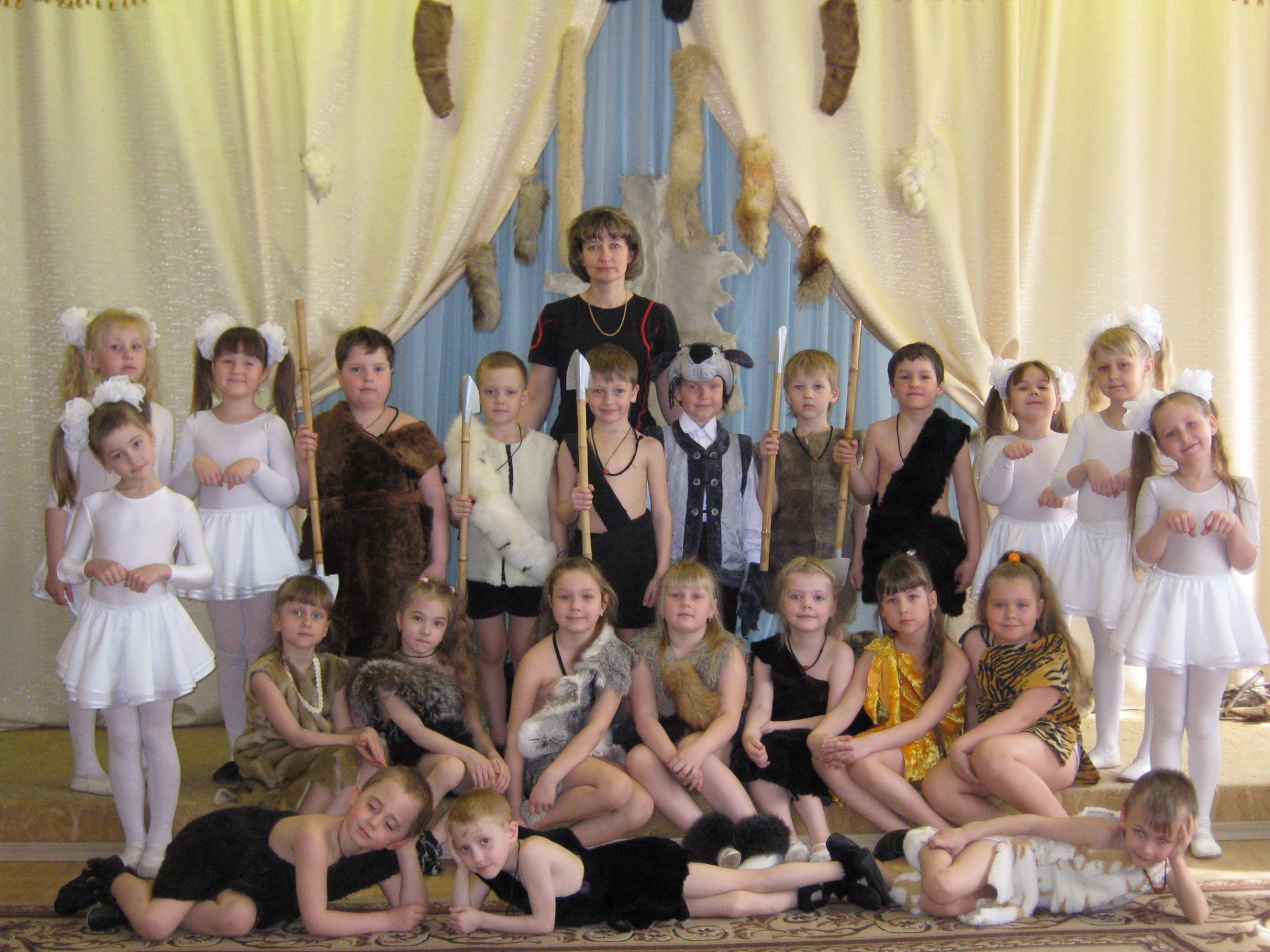 «МУХА НАДОЕДА»
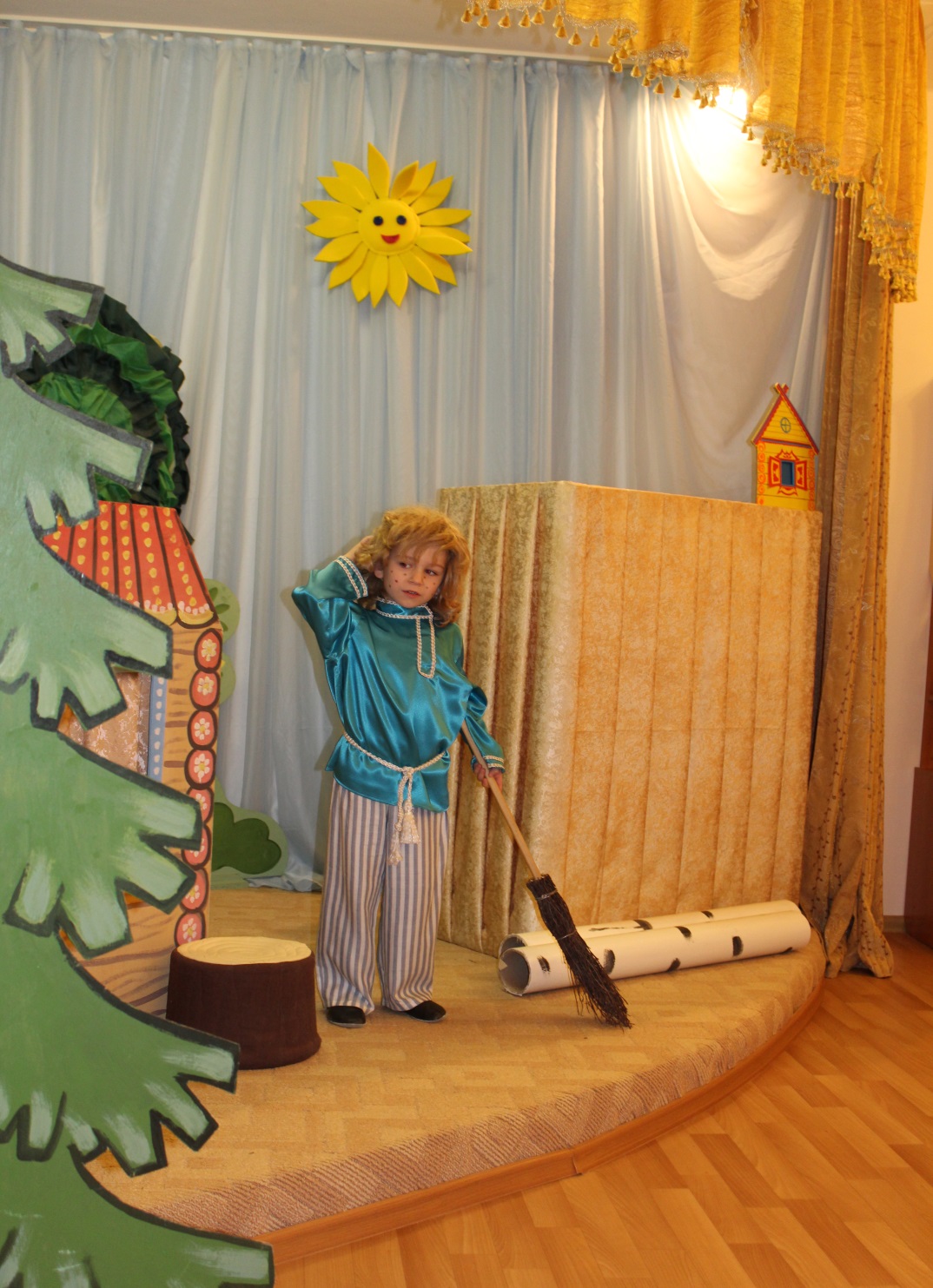 «МУХА НАДОЕДА»
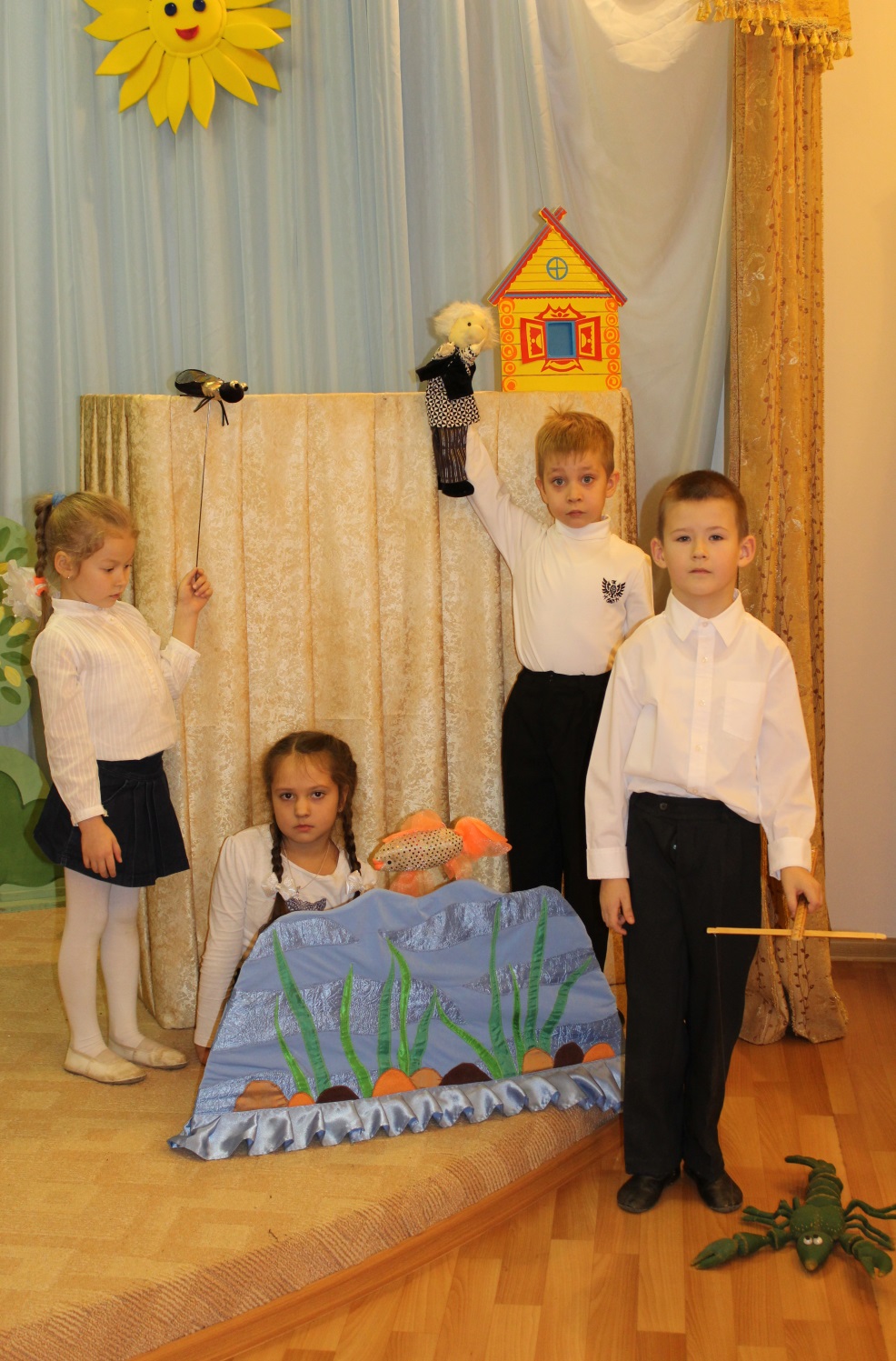 «МУХА НАДОЕДА»
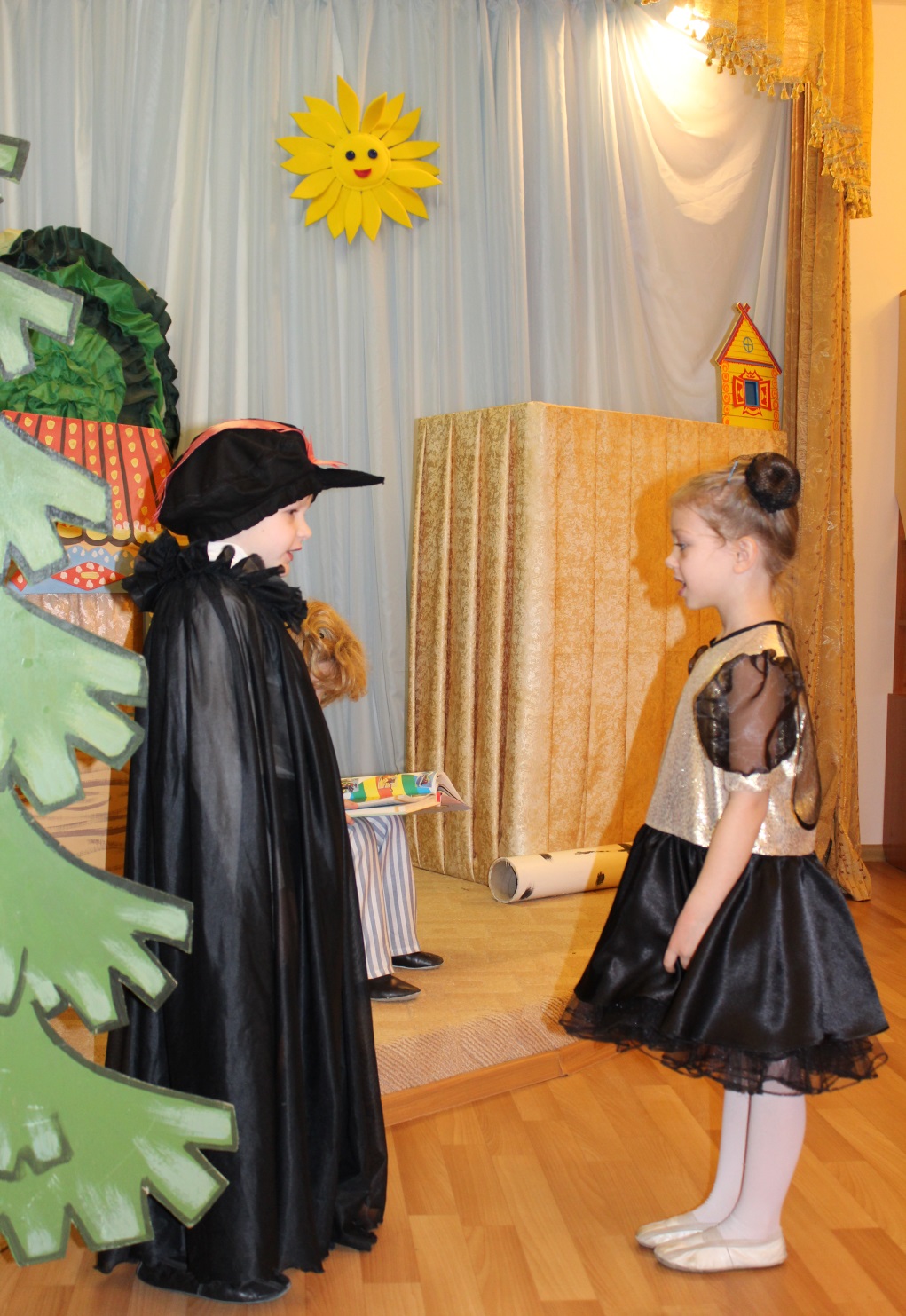 «ПРО ВОРОНУ, КОТОРАЯ УМЕЛА СЧИТАТЬ ДО ДЕСЯТИ»
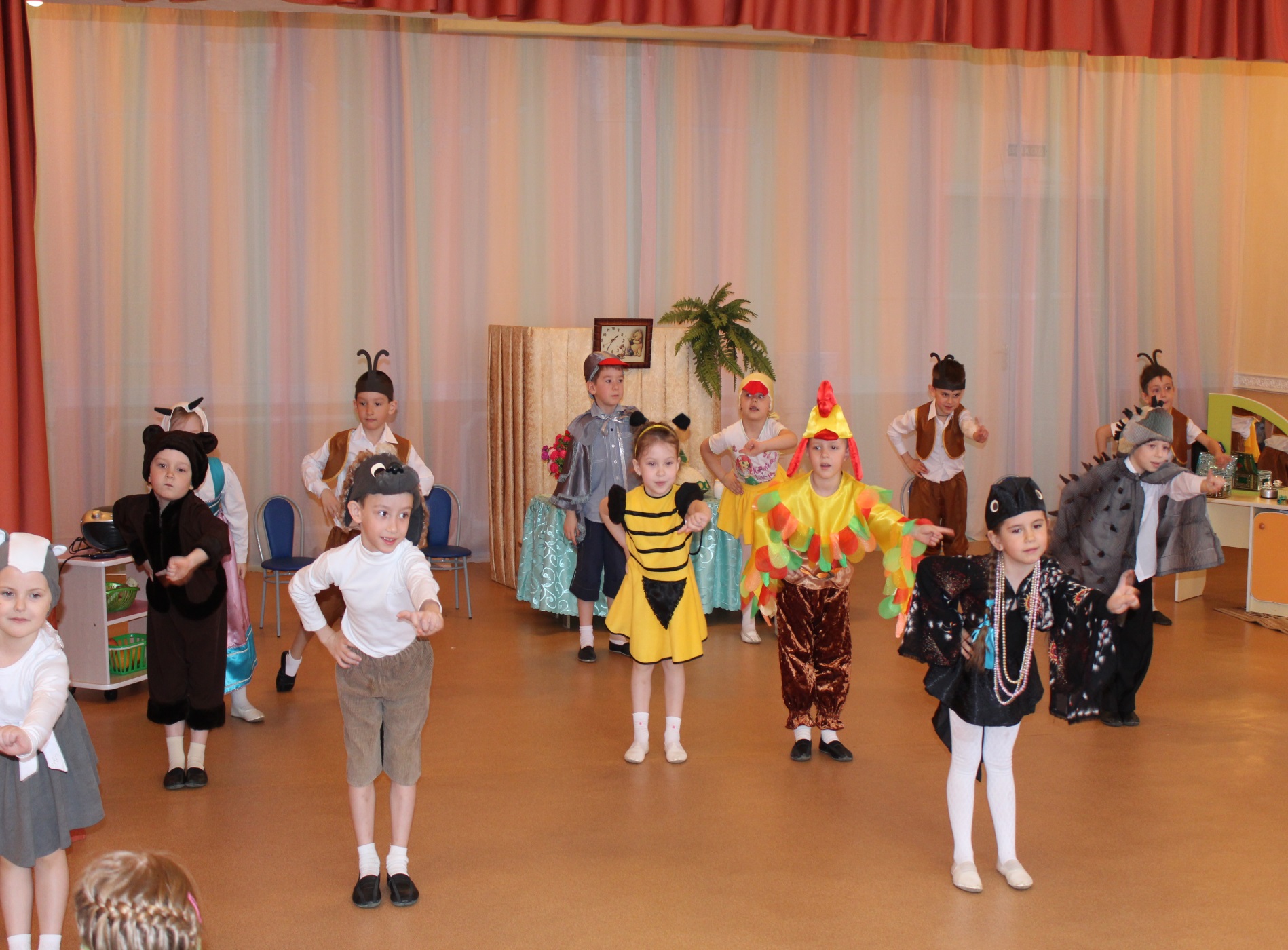 «ПЧЕЛКИНА ДОБРОТА»
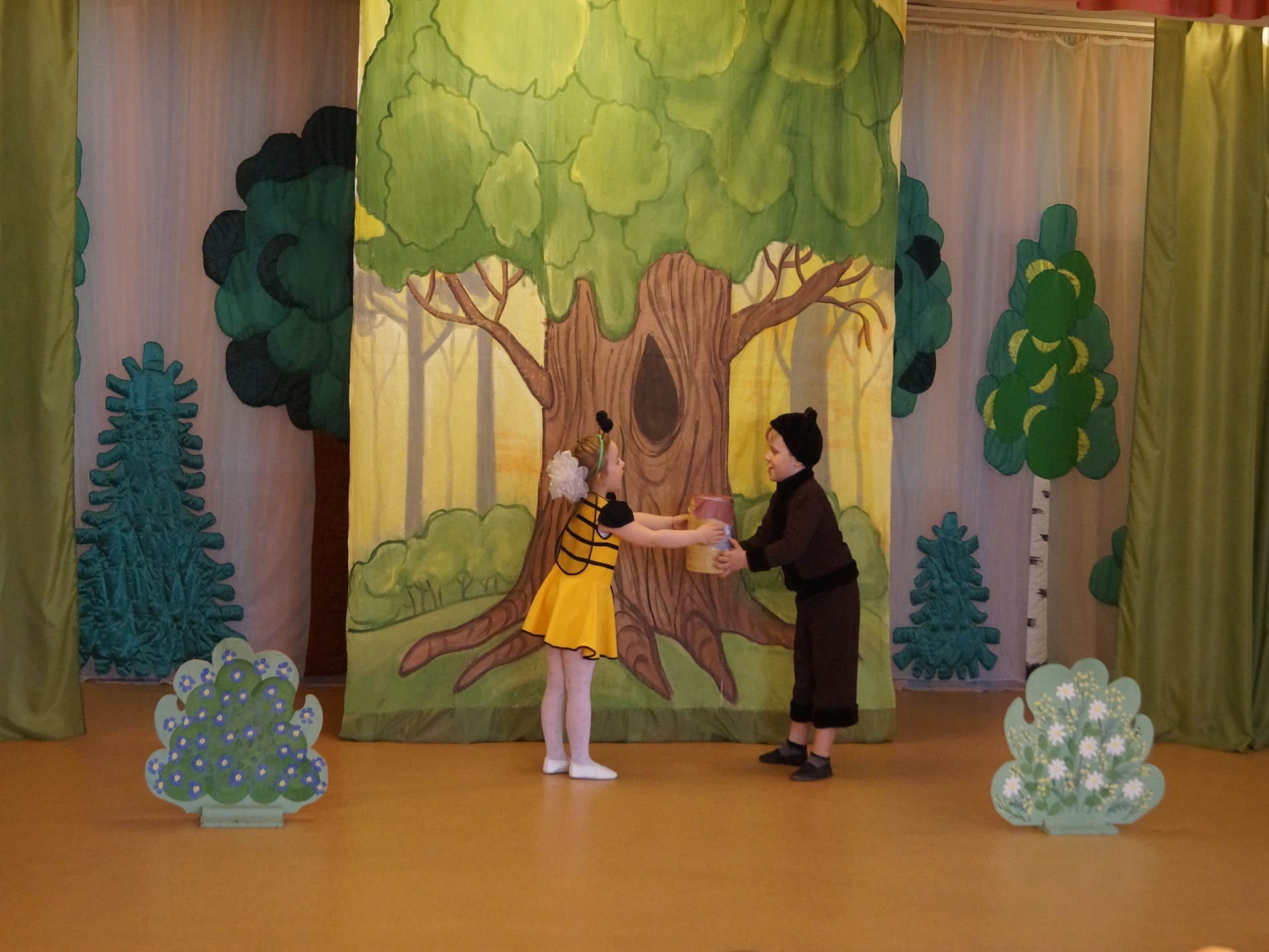 «ПЧЕЛКИНА ДОБРОТА»
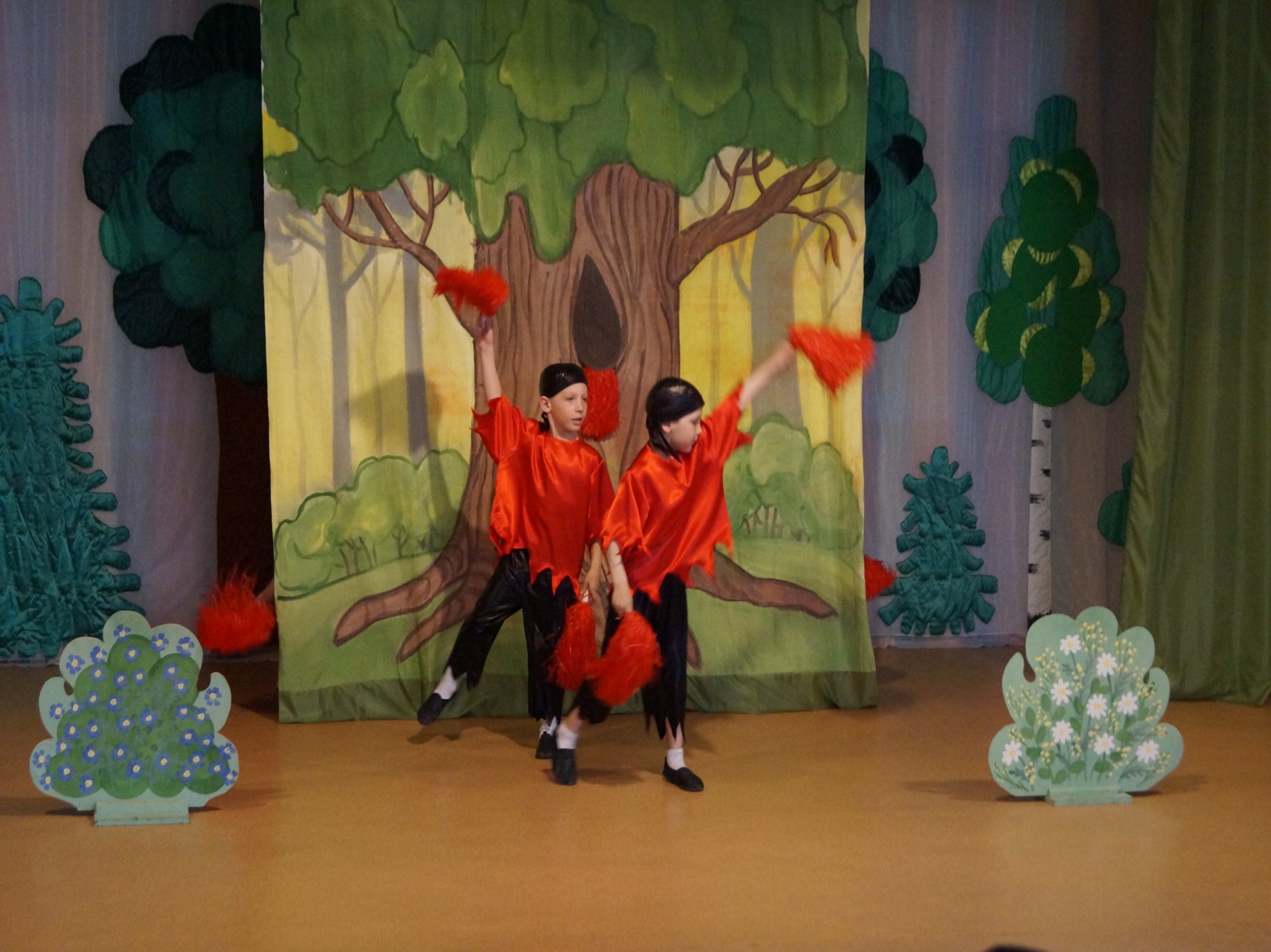 «ПЧЕЛКИНА ДОБРОТА»
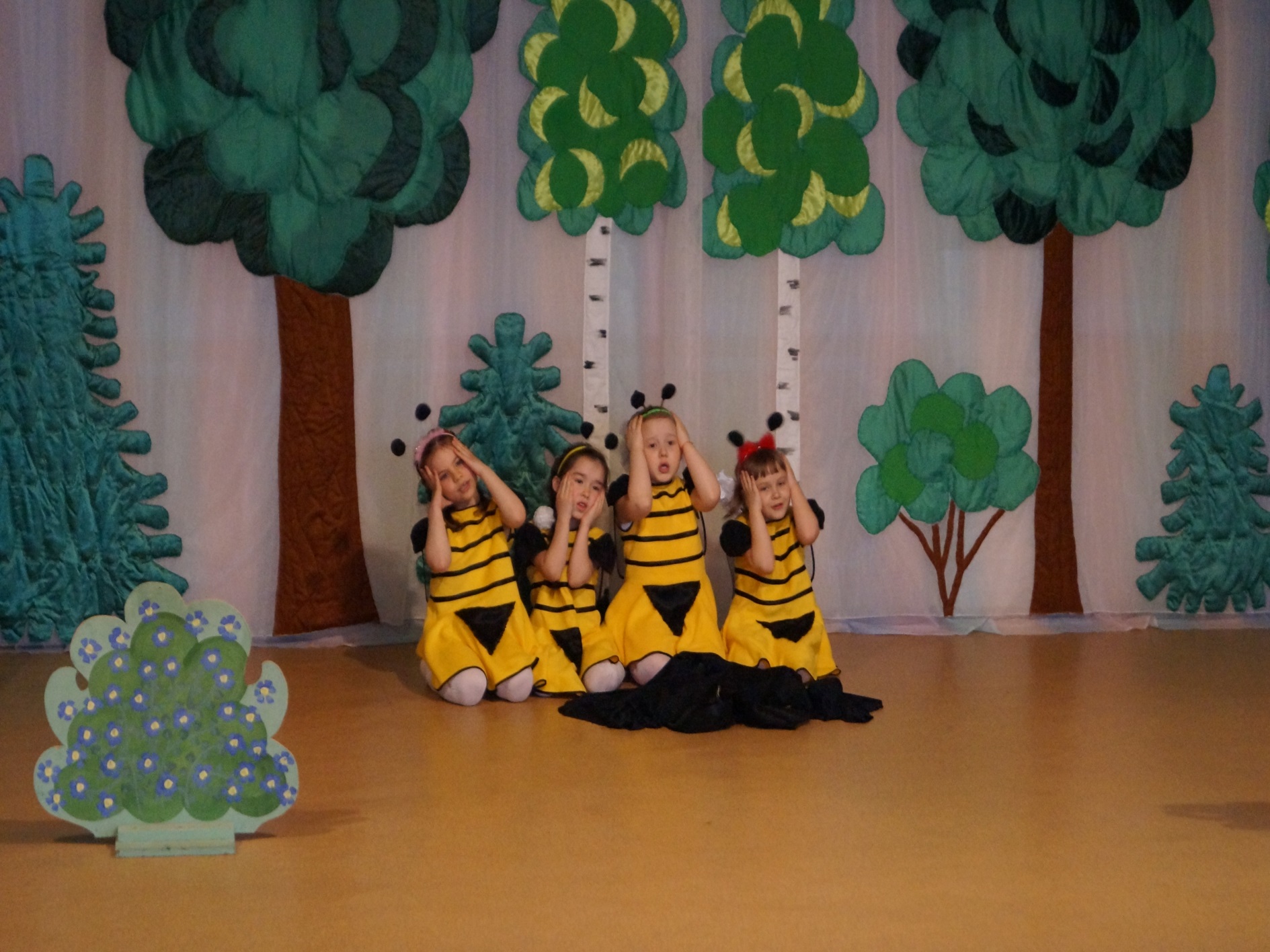 «ПЧЕЛКИНА ДОБРОТА»
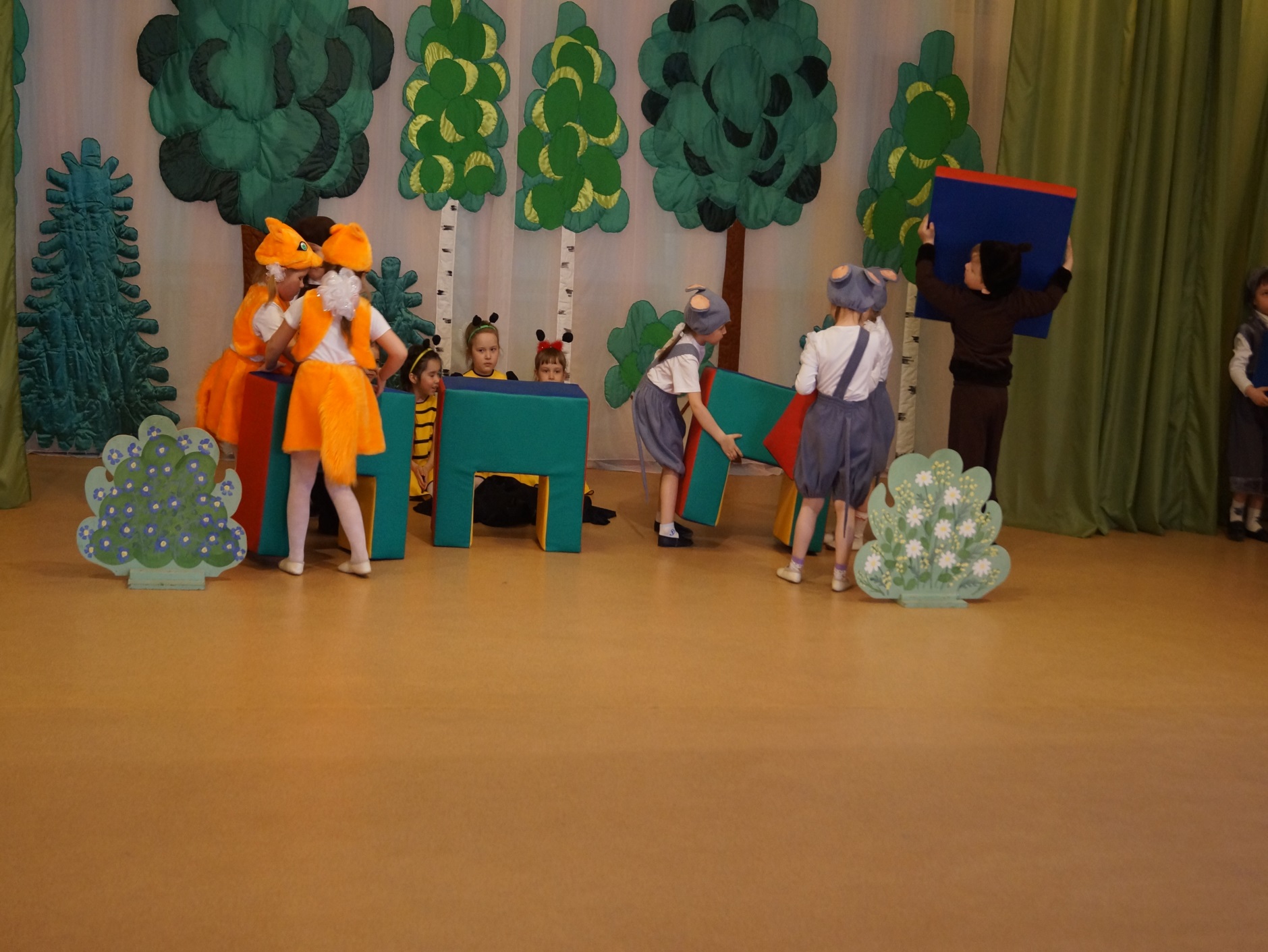